Disorders of the Digestive System
Not just a stomach ache….
What will we cover?
Anorexia
Caries
Cholecystitis
Cirrhosis
Cleft Palate
Constipation
Diarrhea
Gastroenteritis
Gastroesophageal Reflux Disease
Hepatitis
Irritable Bowel Syndrome
Peptic Ulcers
Anorexia Nervosa
Eating Disorder characterized by extreme weight loss
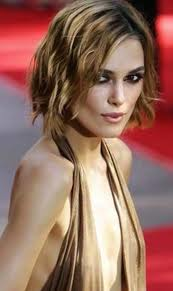 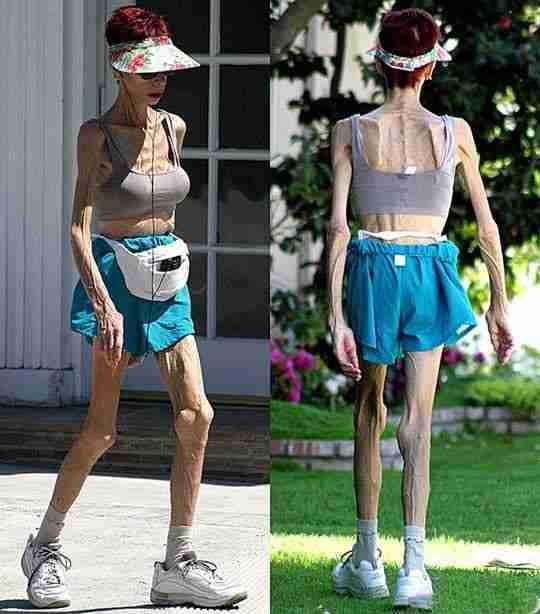 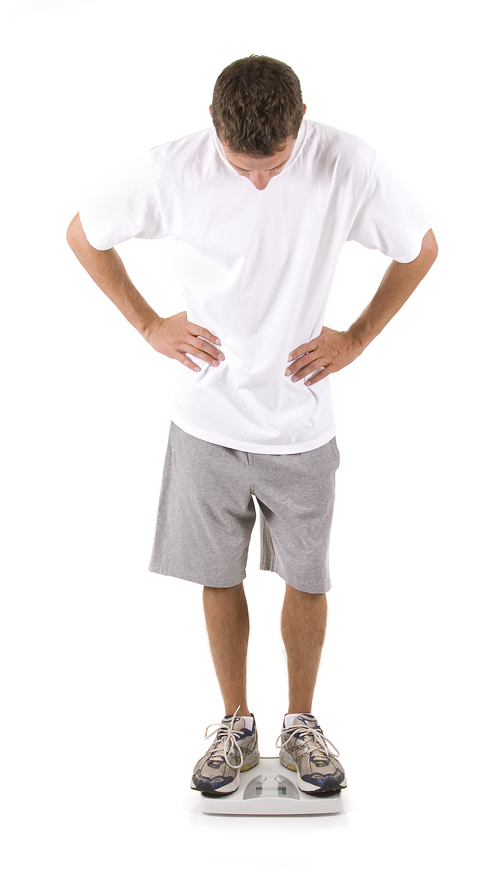 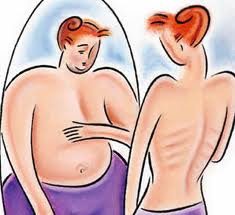 Anorexia Nervosa
Usually by Starvation. 

Most common in high achieving, Caucasian, females. 

Dx by 15% or more below the normal weight

Complications include….
-Associated mental disorders: depression, anxiety disorders, obsessive-compulsive disorder, substance abuse
Cardiovascular (Heart):
 -Slow irregular, pulse
 -Low blood pressure
 -Dizziness or faintness
 -Shortness of breath
 -Chest pain
 -Decreased potassium levels may result in life-threatening cardiac arrhythmias or arrest
 -Electrolyte imbalances may leato life-threatening cardiac arrhythmias or arrest
 Muscular Skeletal (Bones):
 -Stunted growth in children
 -Stress fractures and broken bones more likely
 -Osteoporosis
 Mouth:
 -Enamel erosion
 -Loss of teeth
 -Gum disease
 -“Chipmunk cheeks”- swollen salivary glands from vomiting











 -Sore throat because of induced vomiting
 Esophagus:
 -Painful burning in throat or chest
 -May vomit blood from small tear(s) in esophagus
 -Rupture of the esophagus, may lead to circulatory collapse and death
 Endocrine System:
 -Thyroid abnormalities
 -Low energy or fatigue
 -Cold intolerance
 -Low body temperature
 -Hair becomes thin and may fall out
 -Development of fine body hair as the body’s attempt to keep warm
 Stomach:
 -Stomach may swell following eating or binging (causes discomfort and bloating)
 -Gastric rupture due to severe binge eating (gastric rupture has an 80% fatality rate
 












Vomiting causes severe electrolyte imbalance which can lead to sudden cardiac arrest.
 Intestines:
 -Normal movement in intestinal tract often slows down with very restricted eating and severe weight loss
 -Frequent Constipation
 -Chronic irregular bowel movements
 Complications Associated with Laxative Abuse:
 -Kidney complications
 -“Cathartic colon,” refers to the colon’s inability to function normally without the use of large doses of laxatives due to the destruction of the nerves in the colon that control elimination
 -Electrolyte imbalance
 -Dehydration
 -Potassium depletion
 -Dependence on laxatives
Caries
Dental Cavities
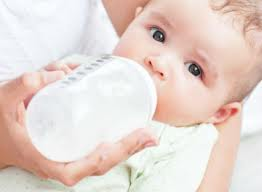 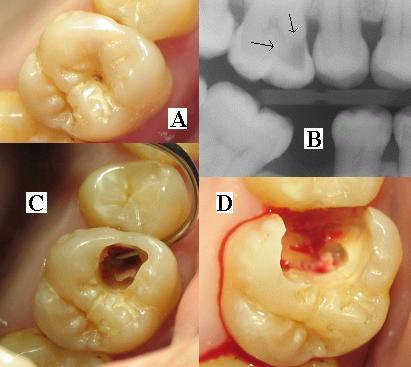 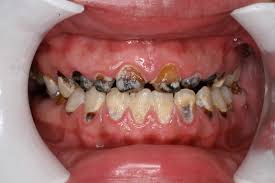 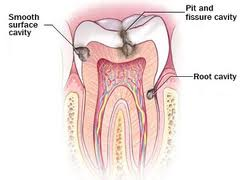 Caries
Bacterial infection

Causes demineralization & destruction of the hard tooth surface


Causes: Poor Oral Hygiene, Dietary Intake, Genetics
Cholecystitis
Inflammation of the gallbladder.
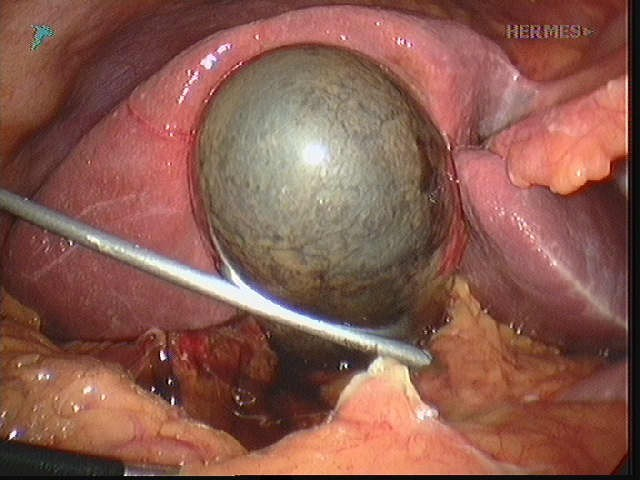 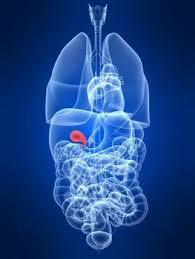 Cholecystitis
Occurs when bile becomes trapped in the gallbladder

90% caused by gallstones (hard, pebble-like deposits)

Sx:	URQ pain
	Clay-colored stools
	Fever
	N&V
	Jaundice
Cholecystitis Cont…
-  Tx: 	nonsurgical treatment includes:
			Antibiotics to fight infection
			Low-fat diet (when food can 						be tolerated)
			Pain medicines

		Surgical treatment:
			Cholecystectomy
Cirrhosis
Chronic, progressive inflammatory disease of the liver.
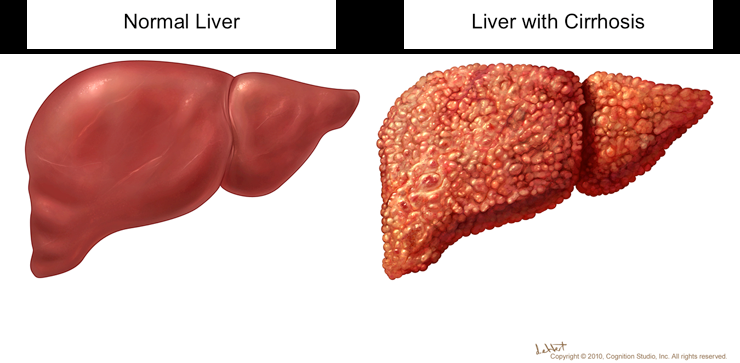 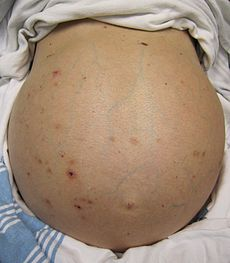 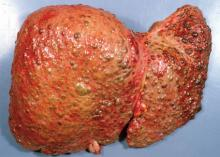 Cirrhosis
-final phase of chronic liver disease.
-75% caused by excessive alcohol use or Hep B & C

-Early Sx:
	Fatigue, Poor appetite, nausea
-Late Sx:
	edema, Jaundice, easy bruising, swollen abd. 
-Tx: 		
		Limiting alcohol
		Healthy/Low Salt diet
		Vaccines
		Meds
		 Liver Transplant
Cleft Palate
Birth defect affecting the roof of your mouth
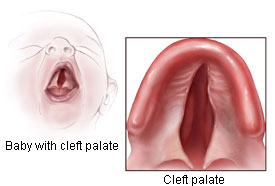 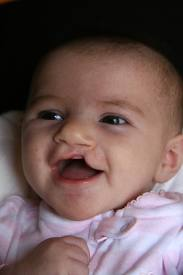 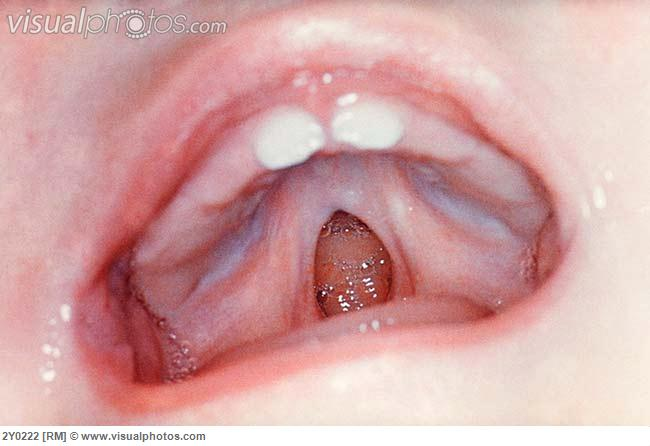 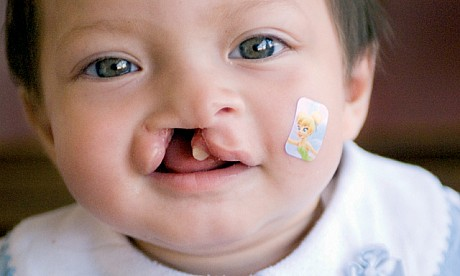 Cleft Palate
Causes: 
	Genetics
	Drugs
	viruses
	other toxins

-Can accompany cleft lip

Tx:	- Surgery w/in 1st year to prevent speech delays. 
	-temporary prosthetic device to close the 	palate so the baby can feed and grow until 	surgery can be done.
Constipation
Delayed & painful defecataion
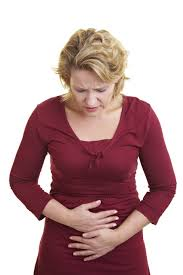 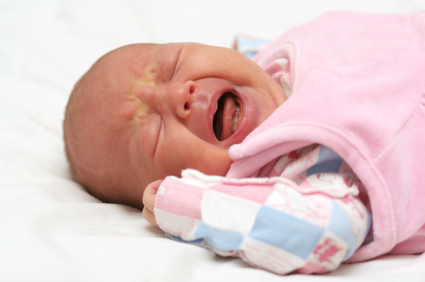 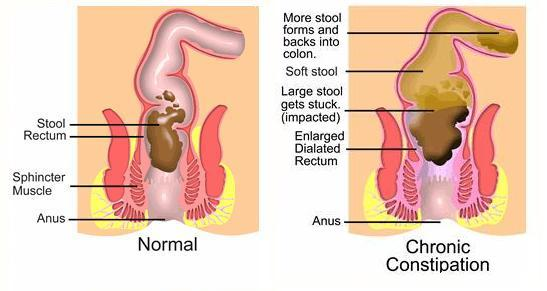 Constipation
Common Causes:
	Diet (lack of fruits/vegis, fluids)
	Meds
	Various Dx/Pregnancy
	Stress

Tx:	
	Diet modifications
	exercise
	Laxatives
	Decrease stress

Complications:  Bloody stools, rectal prolapse
Diarrhea
Loose watery, & frequent bowel movement
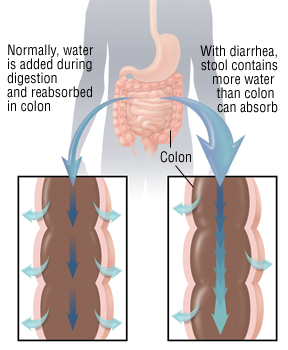 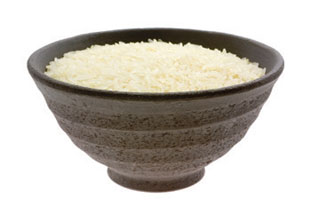 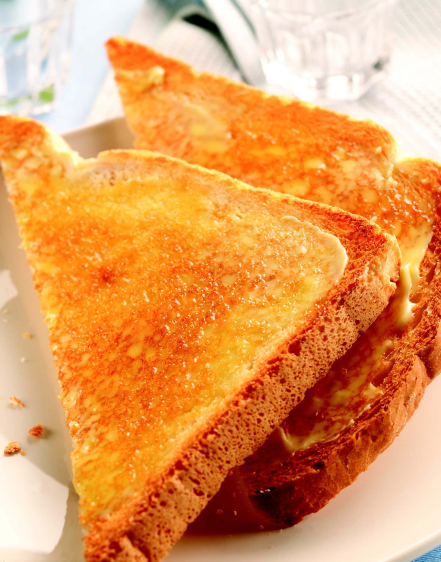 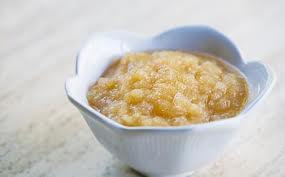 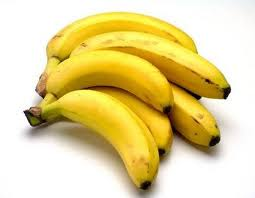 Diarrhea
Common Cause: 
	poor diet
	anxiety
	toxic substances
	irritants in food

Complications
	dehydration and electrolyte imbalance

Tx: 
	BRAT diet
	Rest
	Fluids
Gastroenteritis
Inflammation of the mucus membrane lining of the stomach and intestinal tract
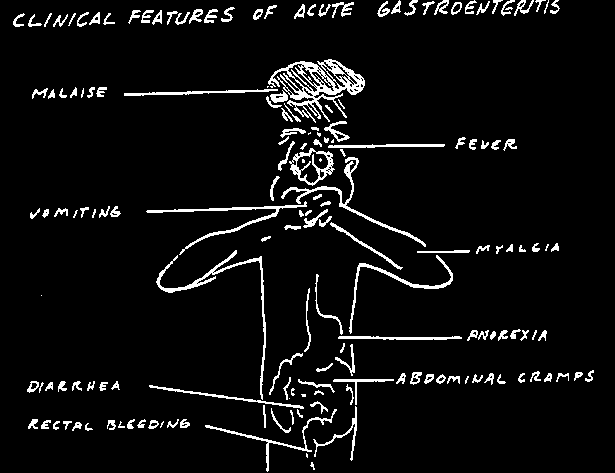 Gastroenteritis
Common Cause:
	Virus which causes n/v/d for 24-36 hours

Tx: 
	NPO x 2 hours after vomiting stops
	then clear liquids (No red) x 24 hours
	then advance to BRAT diet x 24-48hours
	then slowly advance to normal diet

Common Complication: dehydration
GERD
Gastroesophageal Reflux Disease
GERD
“Acid reflux” “Heartburn”
 Sx – burning sensation in chest
Tx:
	-wait to lay down 2-3 hours after eating 	(stomach changes position when laying down 	which can force stomach acid  up your 	esophagus if full)
	-Avoid certain foods
	-stop smoking
	-give birth
	-antacids
	-Eat slowly
IBS
Irritable Bowel Syndrome
IBS       “Colitis”
Large intestine inflamed
Cause – unknown
 Sx: episodes of
constipation or diarrhea

Mostly Women

Tx: Prevention & TxSx
Peptic Ulcers
Peptic Ulcers
Sore /lesion that forms in the mucosal lining of the stomach

Cause – H. pylori (bacteria), smoking, alcohol, stress, certain drugs

Sx: burning pain in abd, b/t meals and early AM, may be relieved by eating or taking antacid

Rx – H2 blockers (drugs) that block release of histamine
Hepatitis
Inflammation of the Liver
Hepatitis
HEPATITIS A
Infectious  hepatitis
Cause – virus
Spread through contaminated food or H2O

HEPATITIS B (Serum Hepatitis)
Caused by virus found in blood
Transmitted by blood transfusion or being stuck with contaminated needles (drug addicts)
Health care workers at risk and should be vaccinated
Use standard precautions for prevention